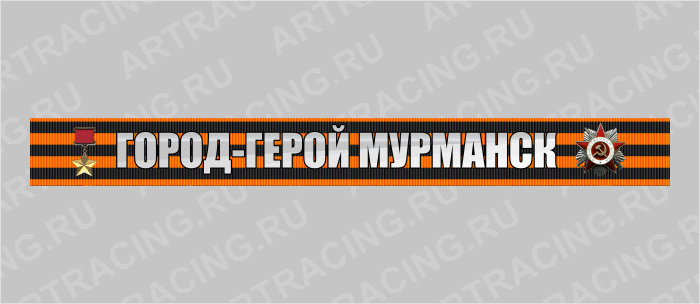 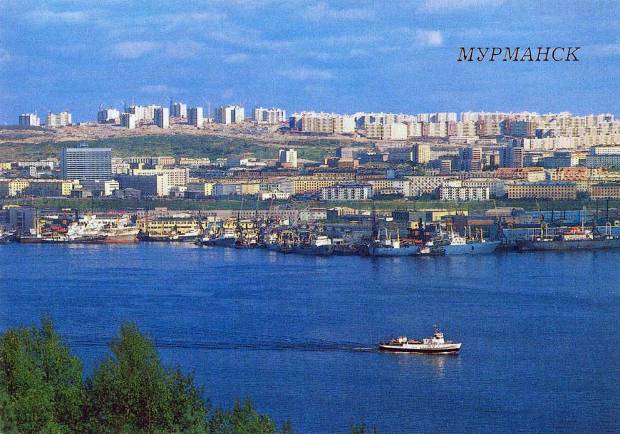 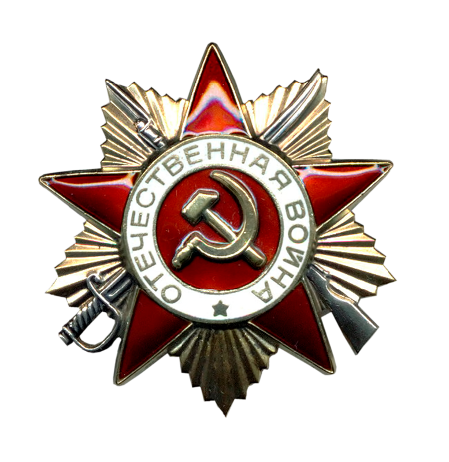 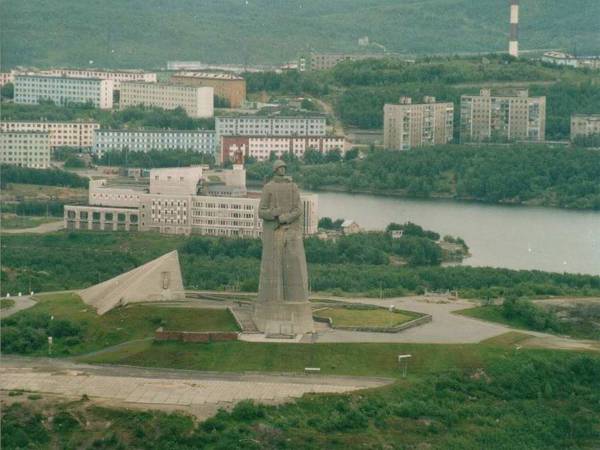 Мурманск- город-порт
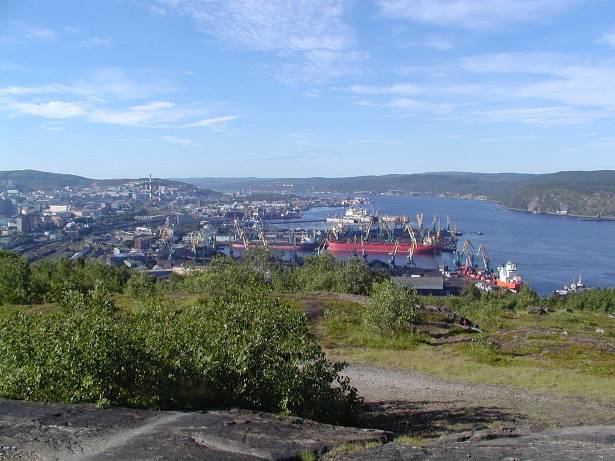 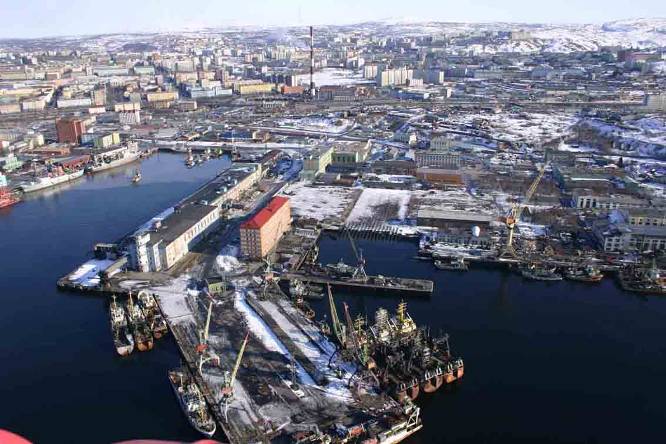 Промышленность города была переведена на обслуживание нужд фронта
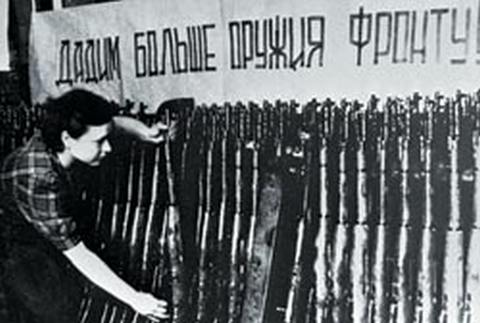 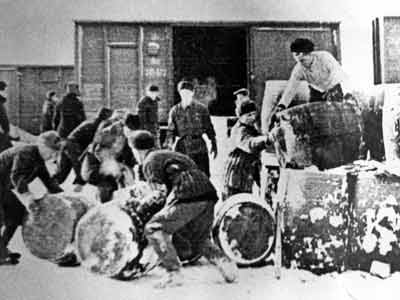 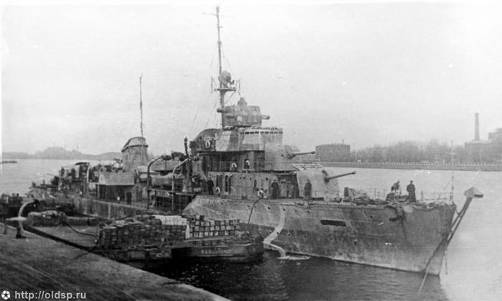 Порт принимал                                     суда с                              боеприпасамис провизией                                       с оружием
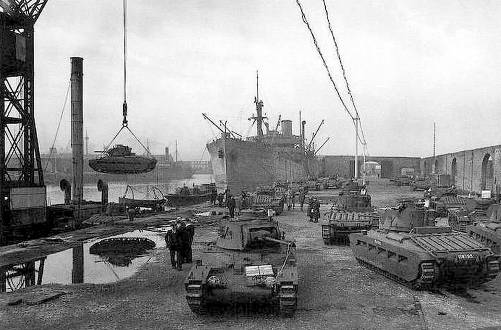 Город подвергался атаке какс воздуха, так и со стороны моря…
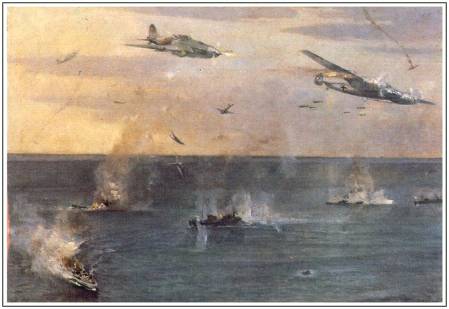 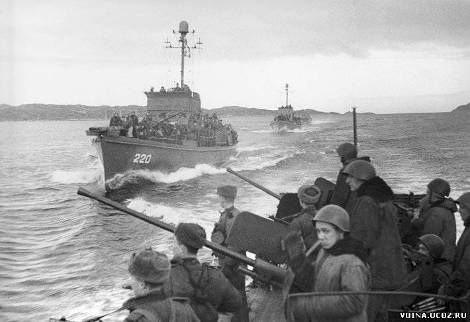 Моряки северного флота стойко защищали Мурманск…
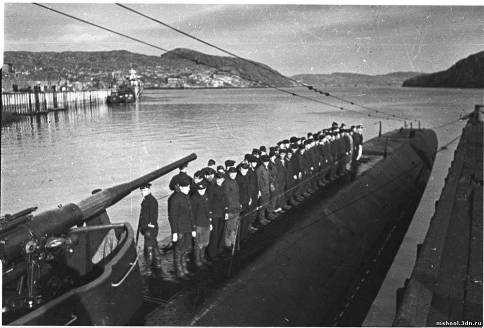 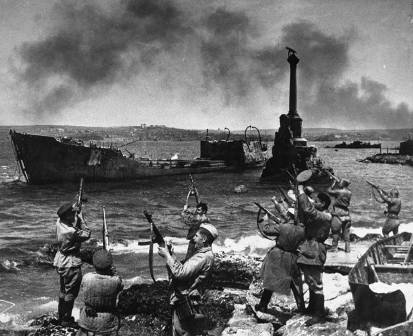 Советские воины отстояли город…
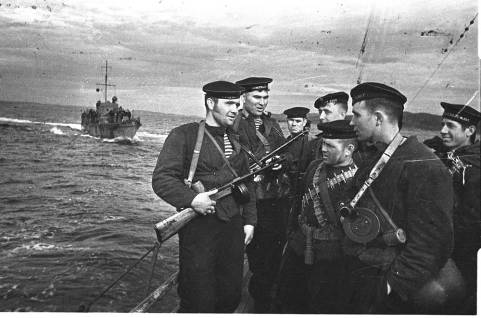 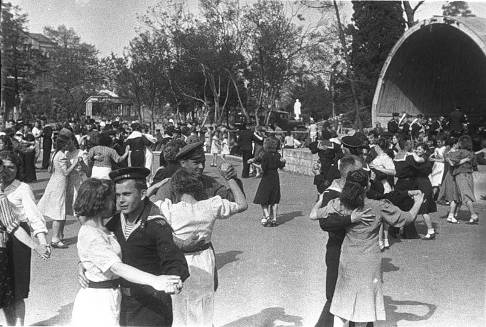 За мужест во и ст ойкост ь…
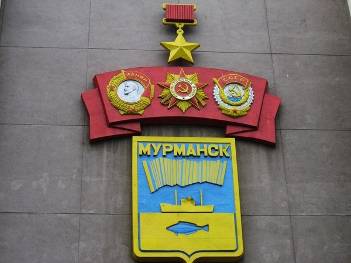 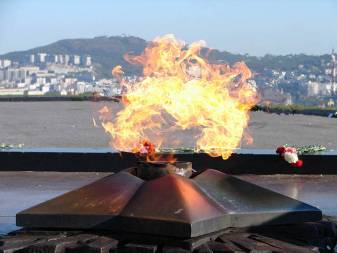 Никто не забыт…                Ничто не забыто…